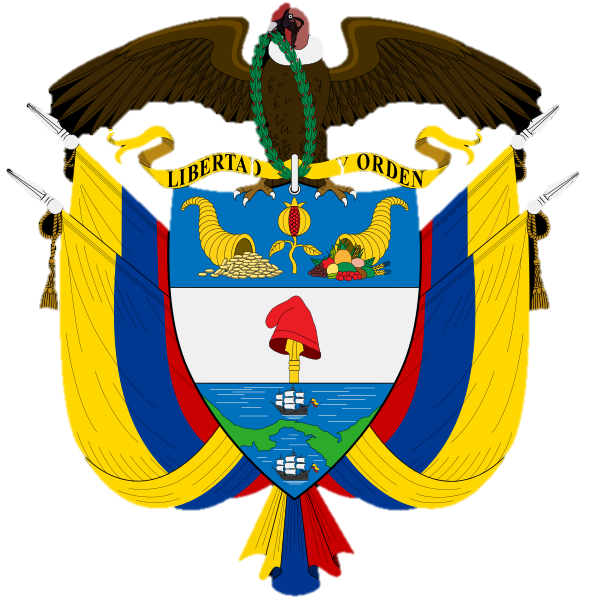 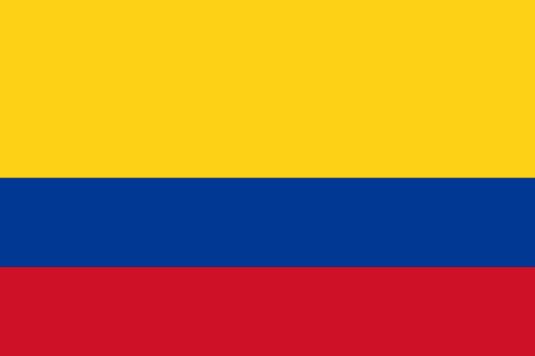 Колумбія
Цікаві факти про Колумбію
Богота – столиця і найбільше місто Колумбії, третє за розмірами місто в світі (раніше мало назву Санта-фе-де-Богота)
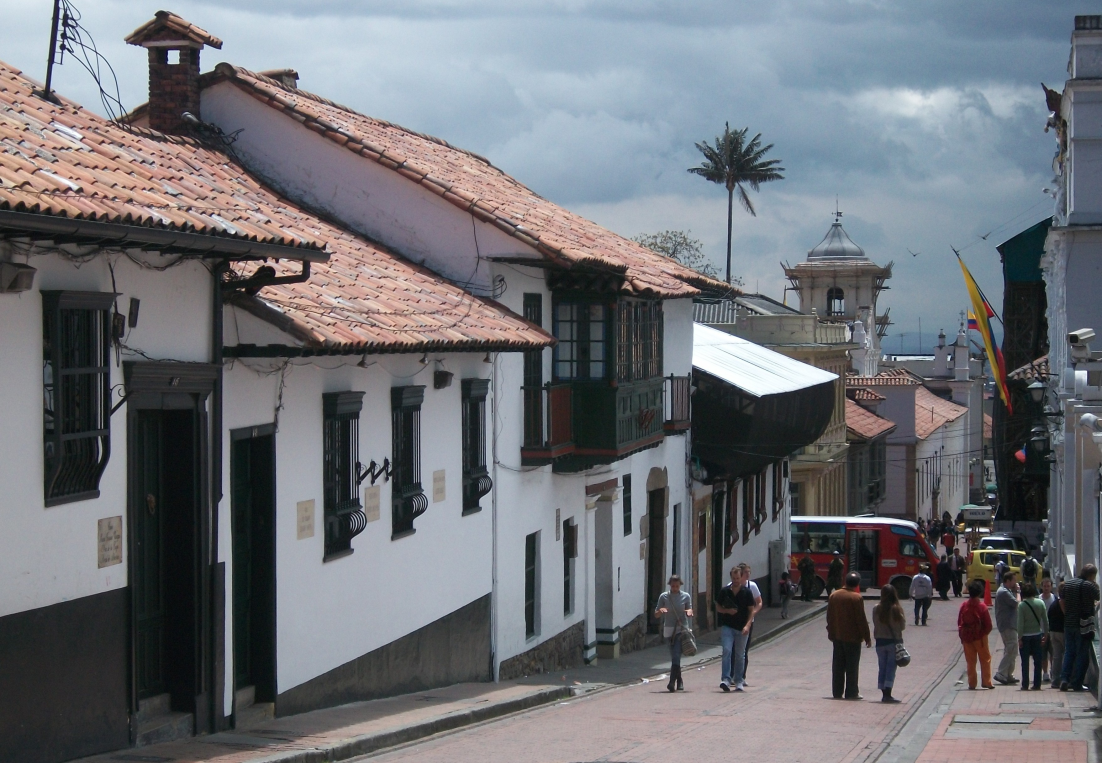 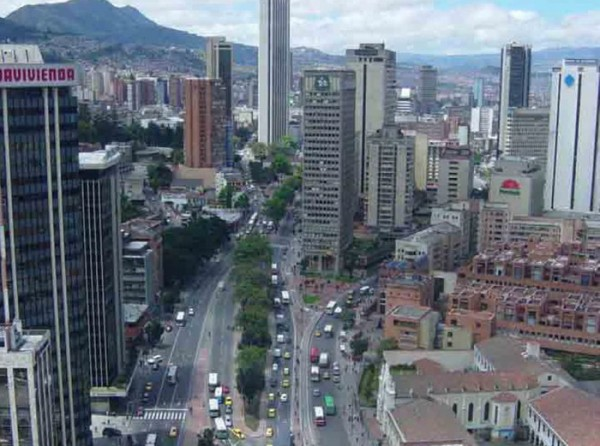 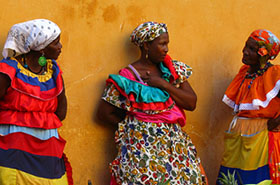 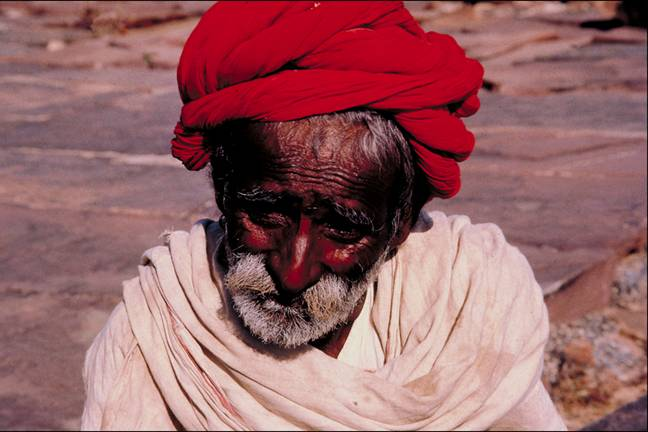 Чоловіки в Колумбії живуть в середньому 71 рік, жінки – 78. Освіченими є близько 91% колумбійців.
Столиця Колумбії розташована на висоті 2640 м над рівнем моря.
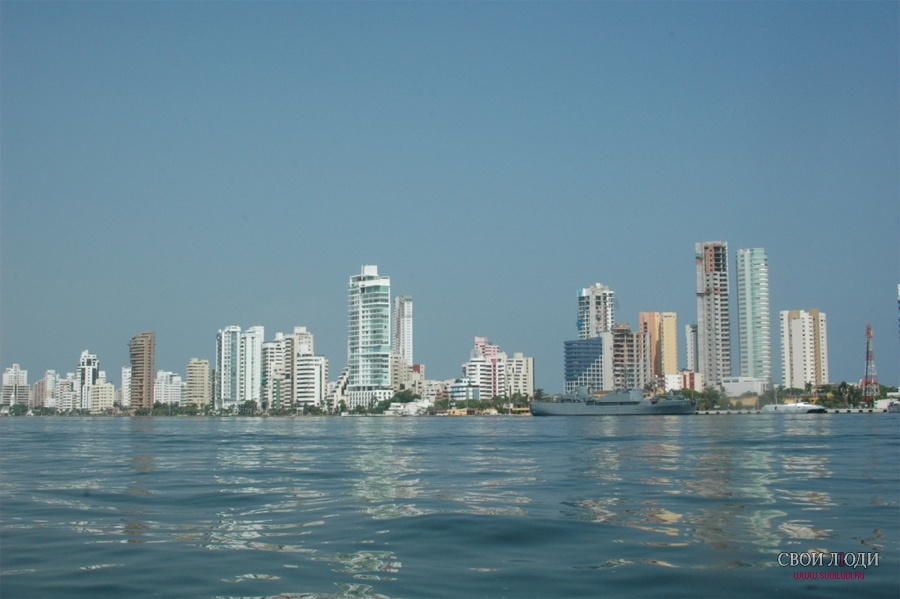 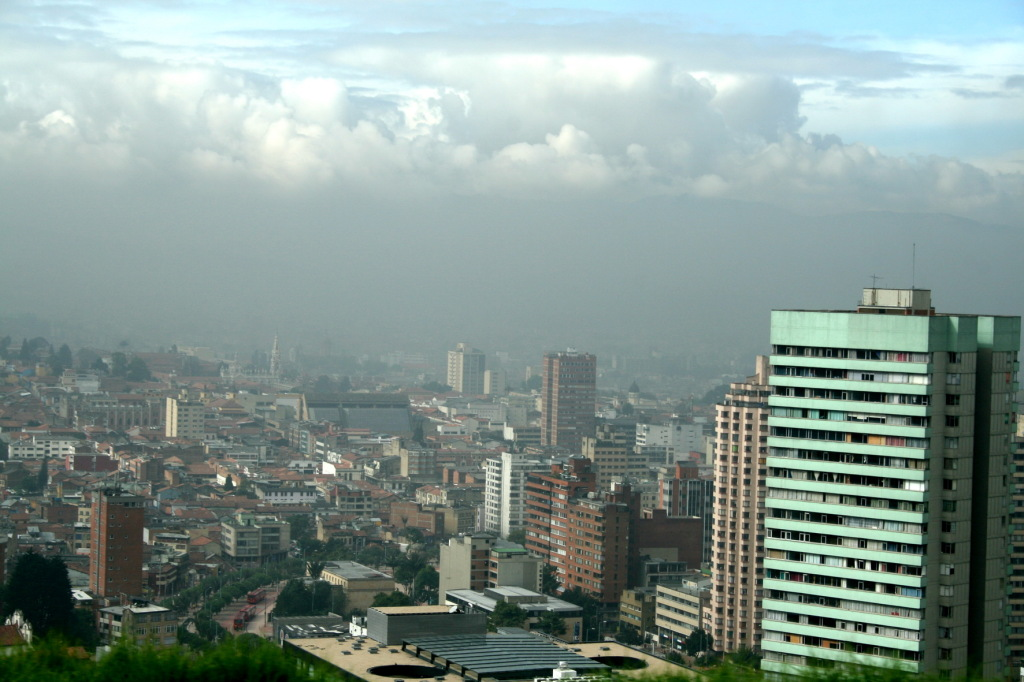 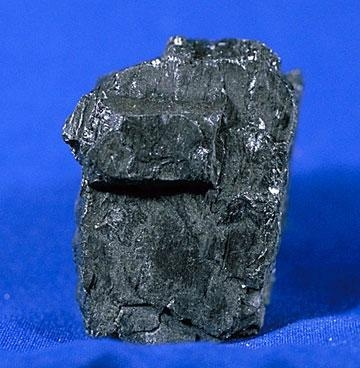 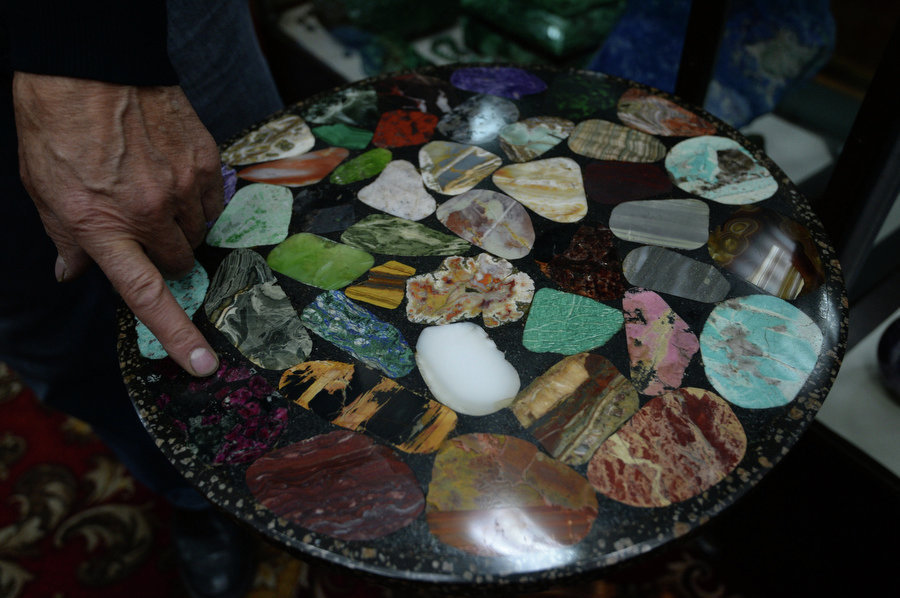 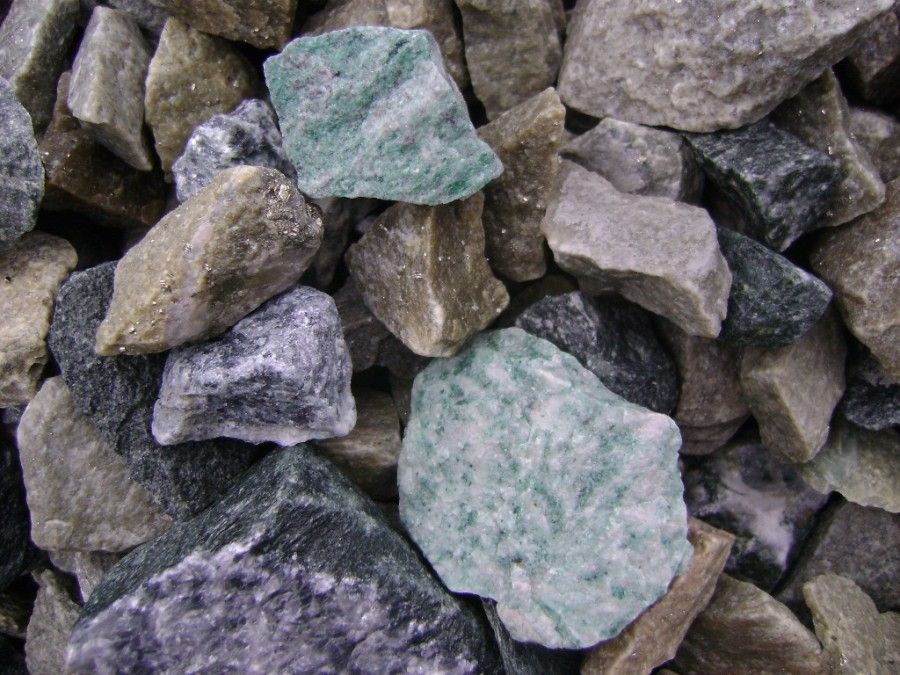 В Колумбії розташована значна кількість корисних копалин, з країни єкспортується вугілля, нафта, платина, срібло, природній газ, смарагди і золото.
Колумбія – це відомий південоамериканський центр туризму, де популярними є фестивалі (напр. Фестиваль квітів). Колумбія має кордони з Венесуелою, Бразилією, Еквадором, Перу і Панамою.
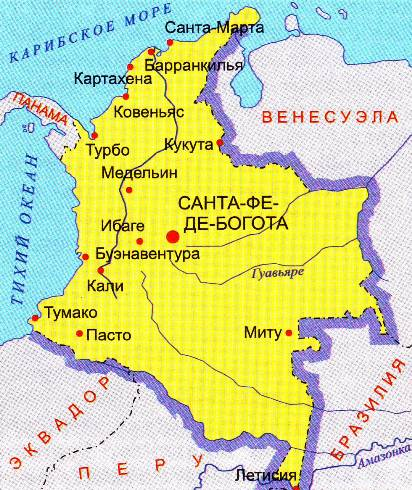 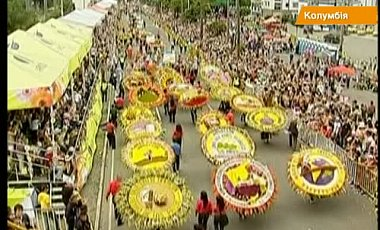 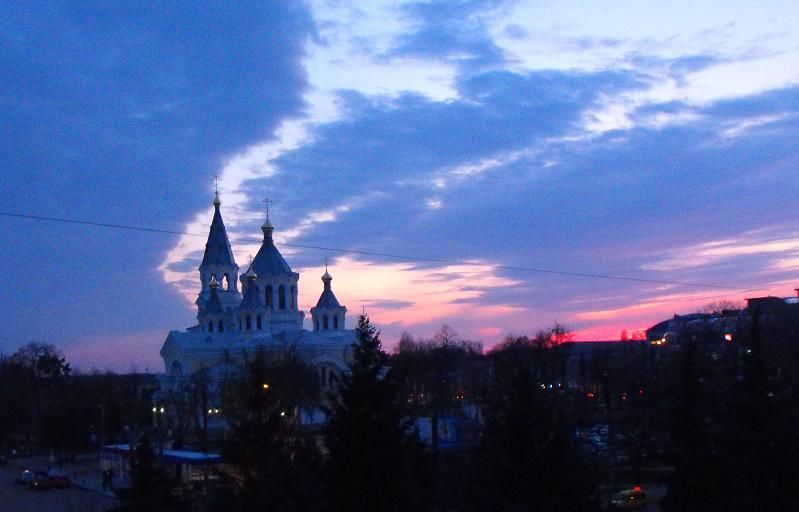 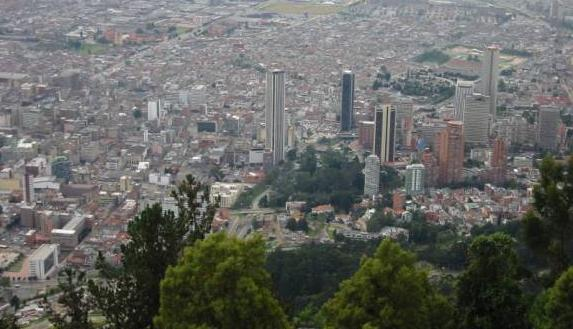 Колумбія – країна вічного літа. Тут цілий рік світить жарке тропічне сонячне проміння (це пояснюється розташуванням країни на екваторі).
На Колумбію припадає 12% світового виробництва кави, тому країна посідає 2 місце у світі по показникам експорту кави (приблизно 672 млн. кг на рік), щорічно колумбійці випивають приблизно 400 млрд чашок кави.
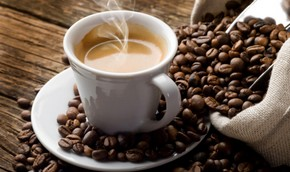 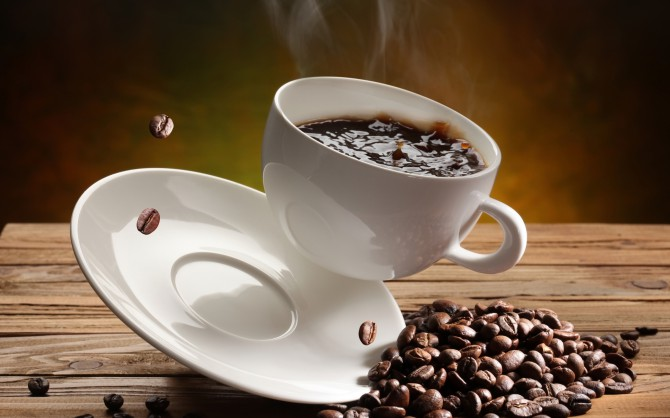 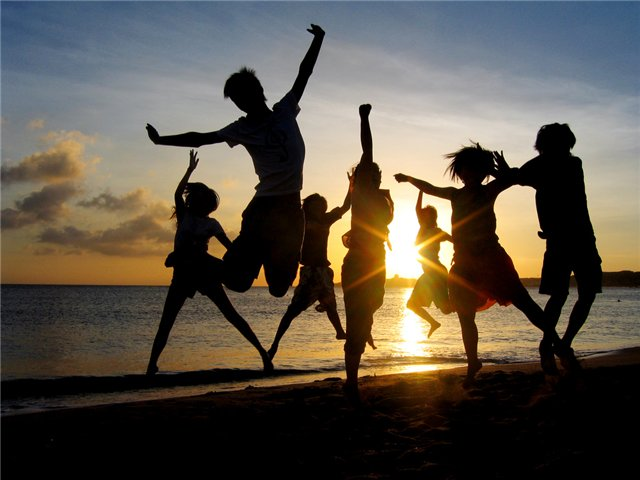 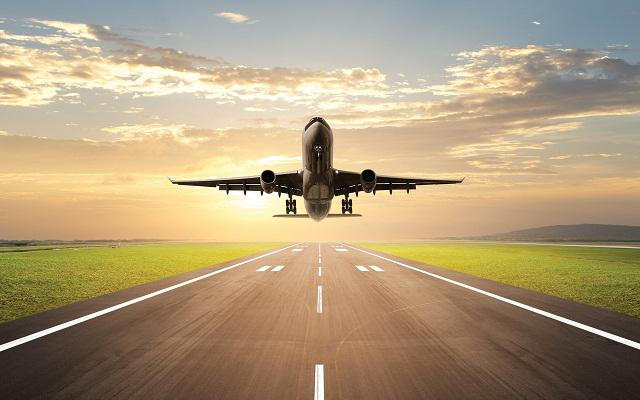 Колумбія посідає 6 місце в списку найщасливіших країн світу.
Найменша в світі людина – колумбієць (зріст – 70 см, вага – 10 кг) Едвард Ніно Ернандес
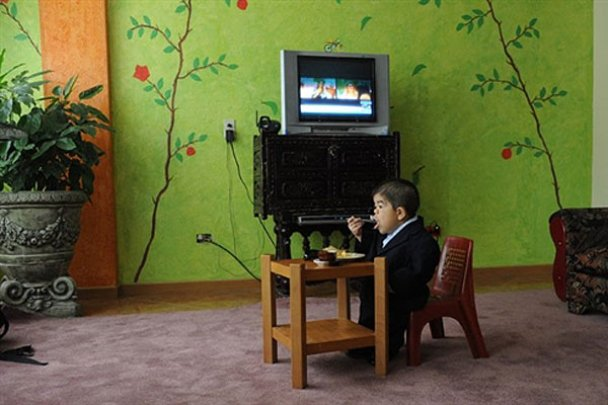 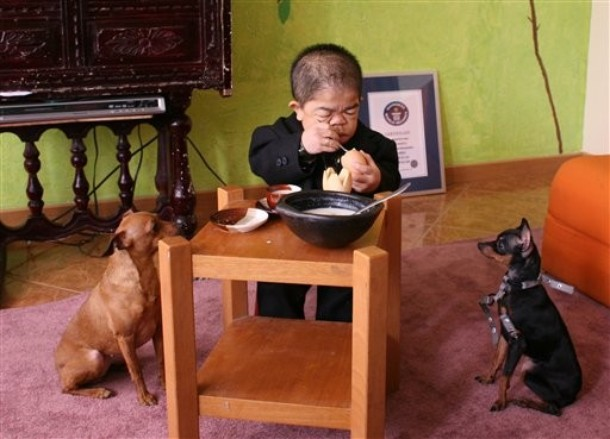 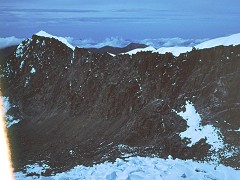 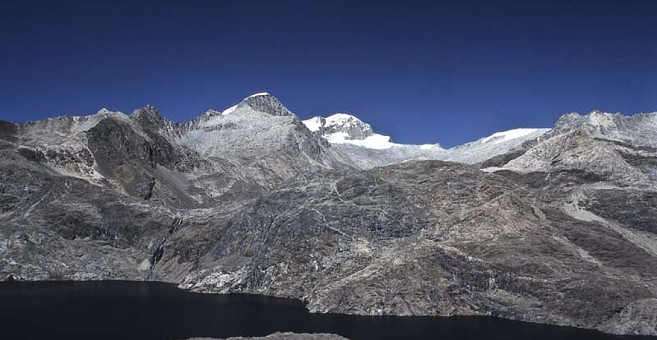 Піко Крістобаль Колон – найвища гора в Колумбії і 5 у світі, її висота  5700 м над рівнем моря.
Населення Колумбії становить 46 271 958 людей (28 місце у світі), її сусідами в цьому списку є Україна і Іспанія.
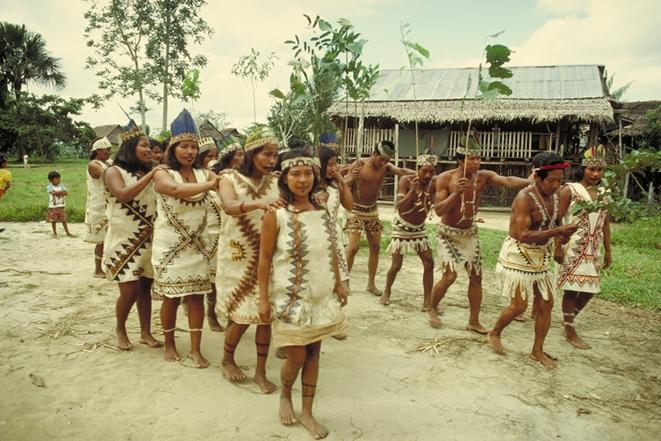 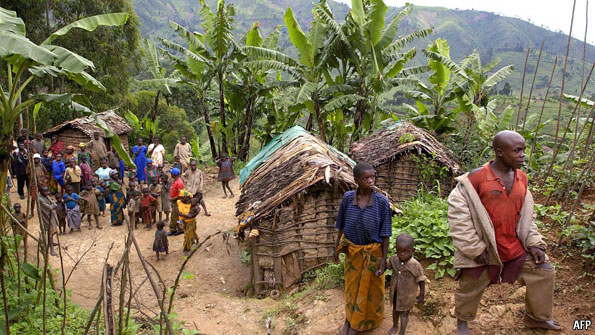 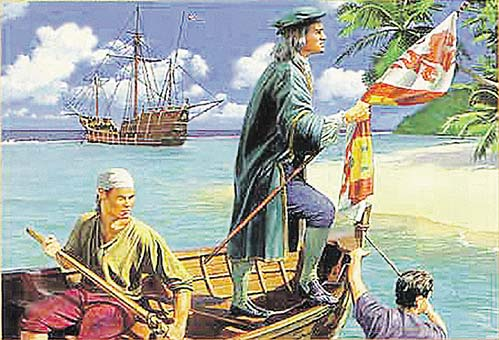 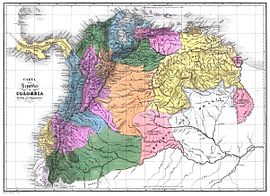 Назва “Колумбія” запроваджена на честь мореплавця Христофора Колумба, який відкрив Америку. Назва країни змінювалася декілька разів, а з 1886р. – офіційно затверджено – Республіка Колумбія.
На території Колумбії проживають близько 539 видів зникаючих тварин. Колумбія посідає 1 місце за кількістю видів орхідей (350) і видів птахів (1754).
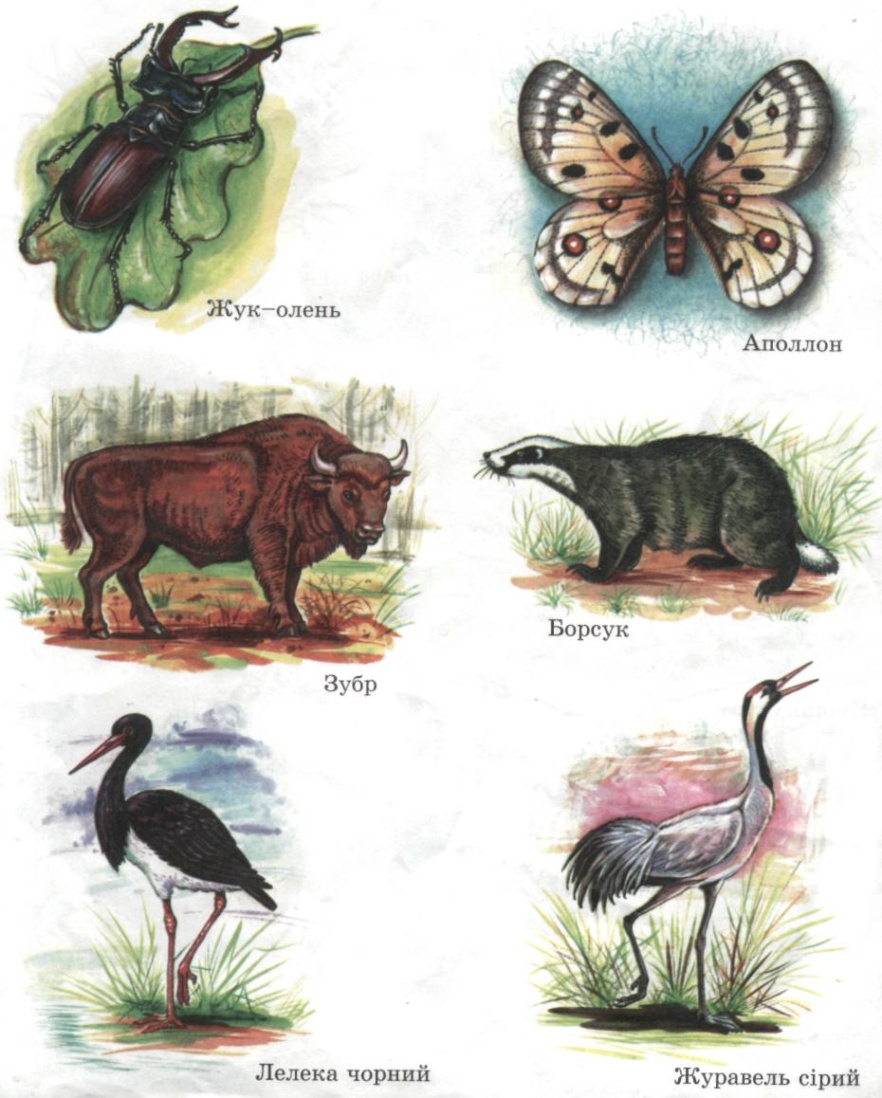 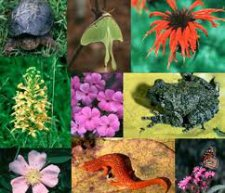 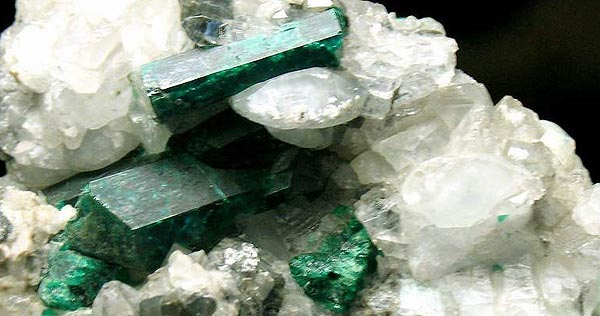 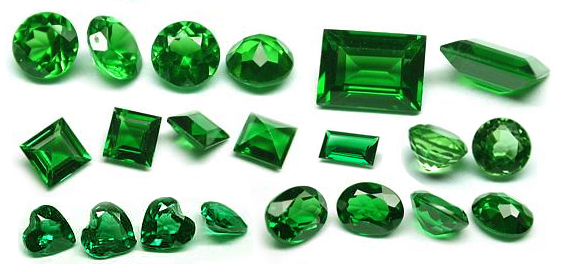 В країні видобувається 95% смарагдів у світі.
Офіційна мова – іспанська, хоча популярності набуває – англійська, яка тепер є обов*язковою для вивчення у навчальних закладах.
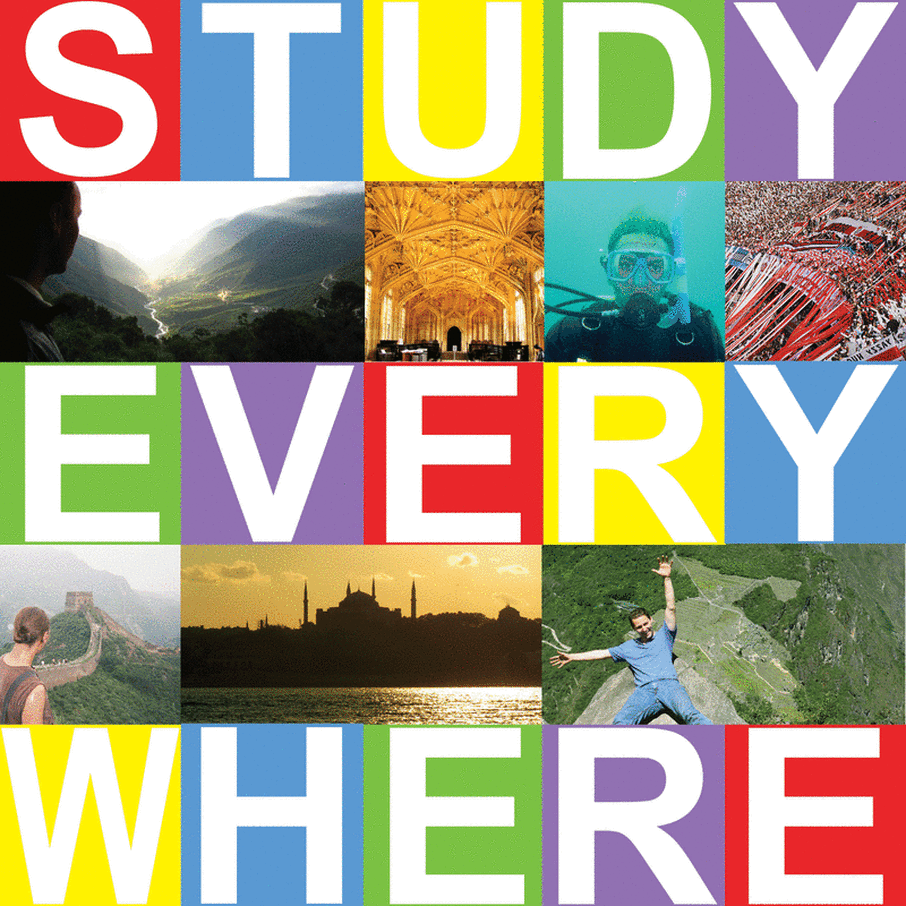 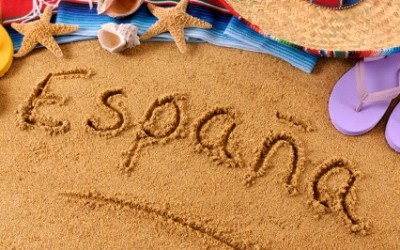 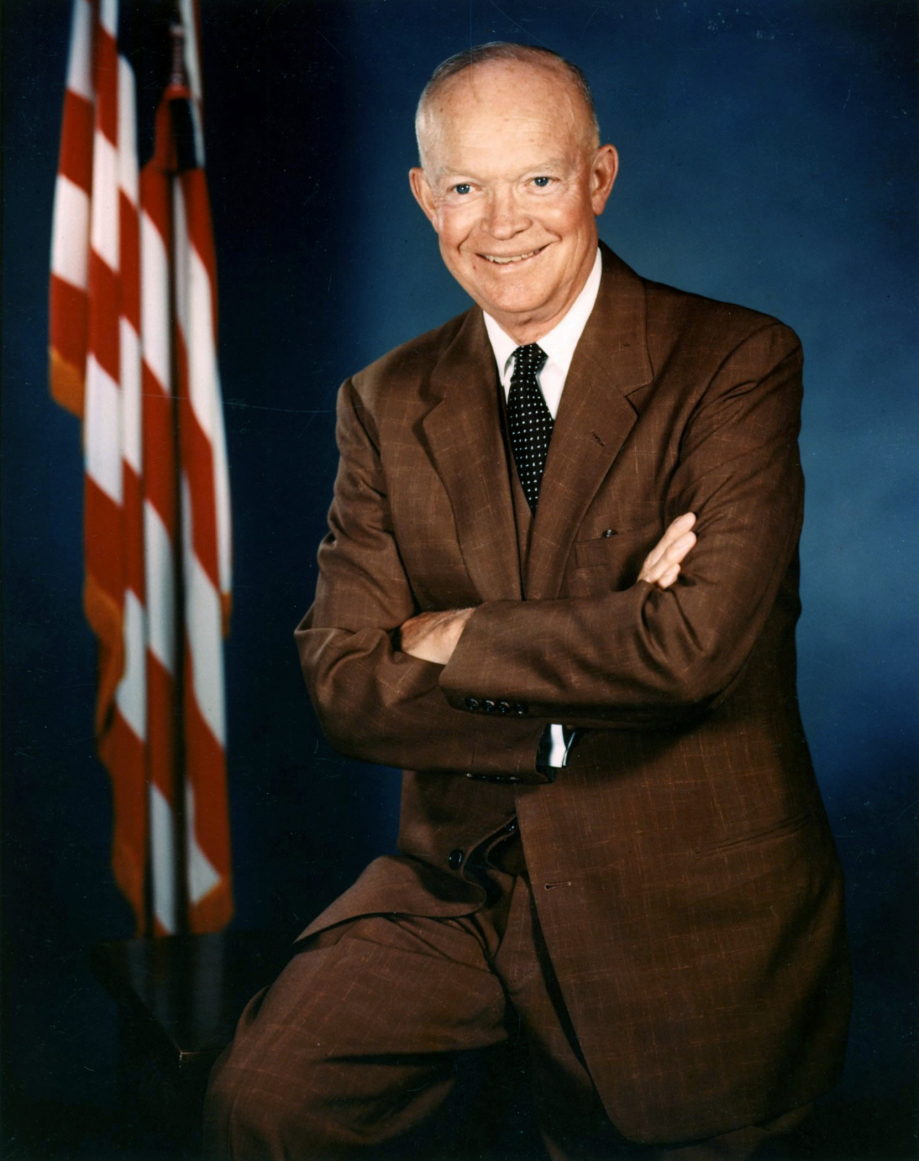 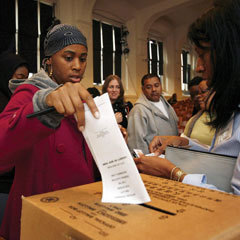 До 1957р. жінки Колумбії не мали права глосувати на виборах, такий закон скасував президент країни Рохас Пінілья.
По всій території Колумбії розташовано 15 активних вулканів.
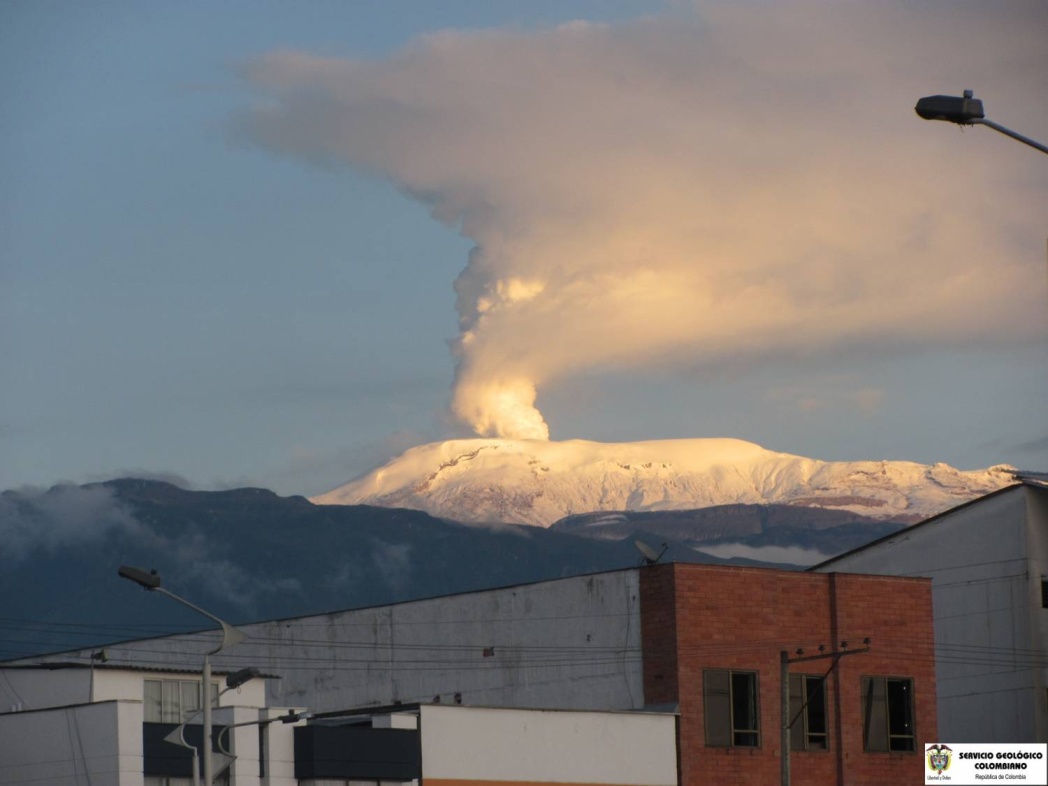 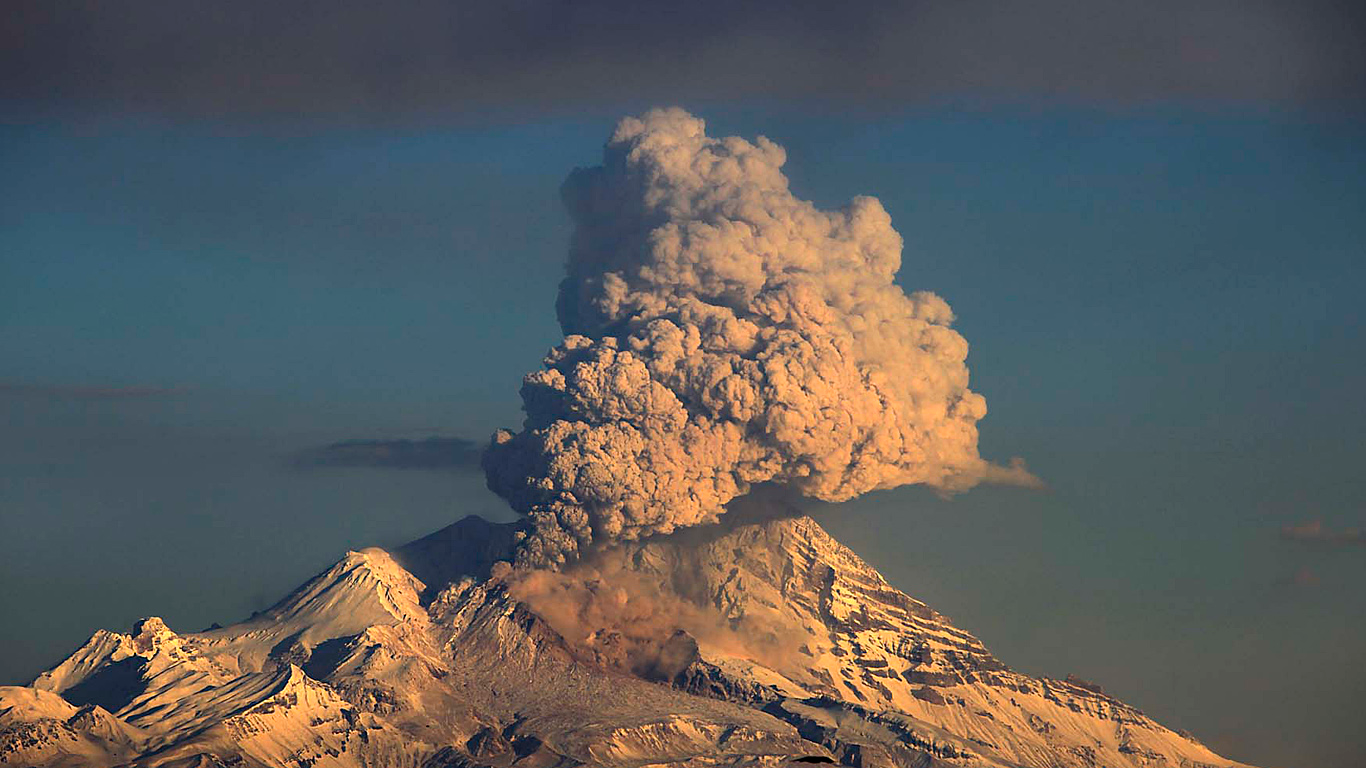 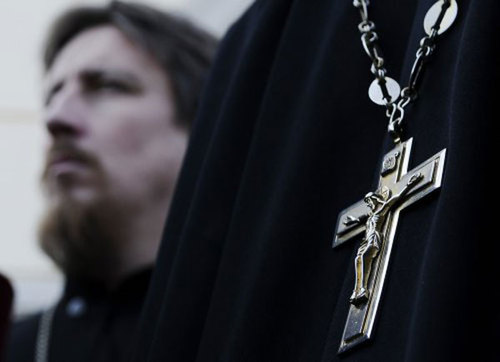 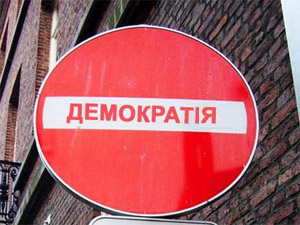 Колумбія є першою демократичною державою в Латинській Америці. Переважна частина колумбійців – католики.
Національний символ Колумбії – Андійський кондор, цей птах є найбільшим у світі.
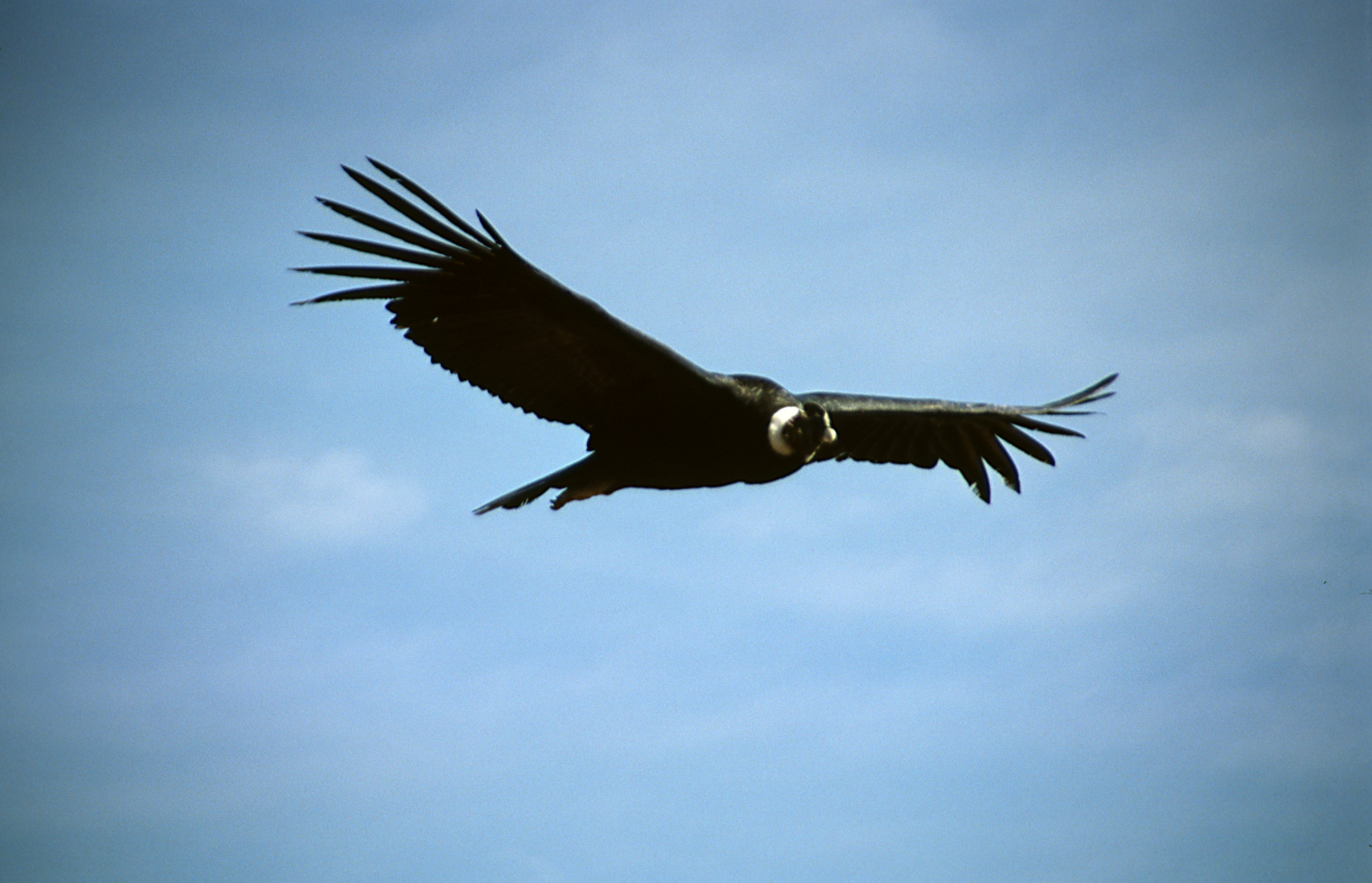 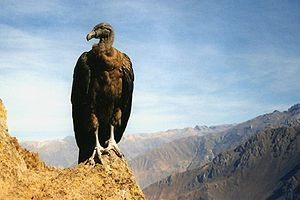 Культура Колумбії знаходиться на перехресті культур латинської Америки і відзначається неймовірною багатогранністю. Європейський вплив, африканський, вплив корінних американців, вплив Близького Сходу та інші латино-американські культурні впливи, такі як Мексиканський і Карибський є добре відчутними у сучасній культурі Колумбії. Географія країни і роки соціальної та політичної екстабільності фрагментували її на пять культурних областей, які також відповідають національним районам Колумбії.
Внутрішні міграції, індустріалізація, глобалізація та інші політичні і соціально-економічні проблеми роками змінювали колумбійський стиль життя.
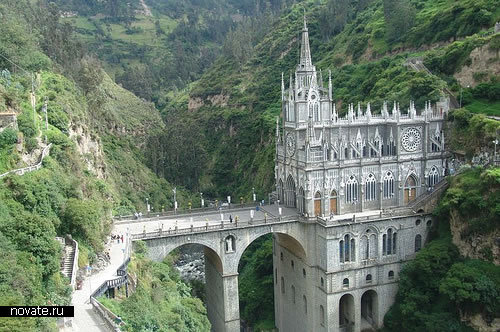 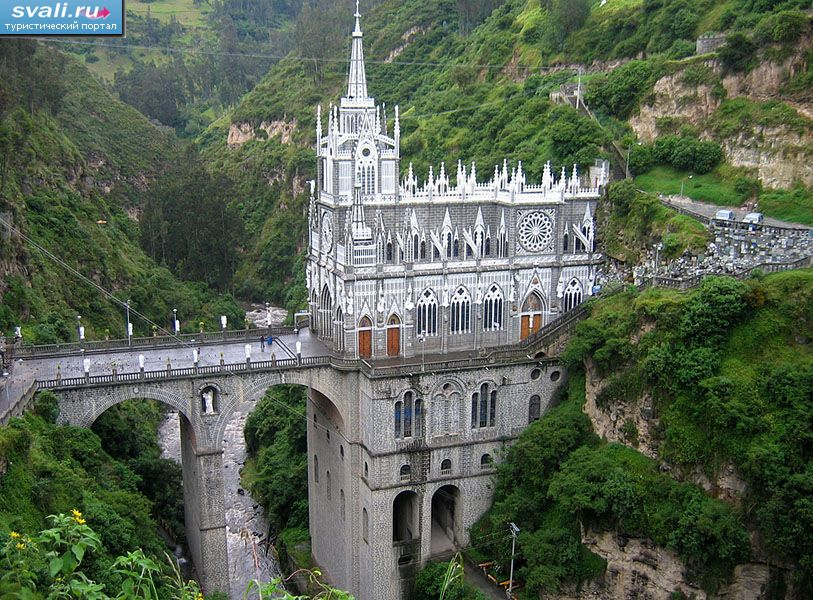